1
Практика рассмотрения ситуаций конфликта интересов (возможности его возникновения), возникающих в связи с исполнением трудовых обязанностей руководителями государственных учреждений и организаций, подведомственных органам исполнительной власти Ленинградской области
Стальмакова Мария Владимировна -
консультант отдела по предупреждению конфликта интересов и работе с муниципальными образованиями 
управления профилактики коррупционных и иных правонарушений 
Администрации Губернатора и Правительства Ленинградской области
2
Разработанные 
Администрацией Губернатора и Правительства Ленинградской области документы:
Типовое уведомление руководителя организации о возникновении личной заинтересованности при исполнении трудовых обязанностей, которая приводит или может привести к конфликту интересов
Типовое положение о комиссии по предотвращению и урегулированию конфликта интересов, возникающего при выполнении трудовых обязанностей руководителями государственных организаций
3
По результатам анализа деятельности Комиссий по предотвращению и урегулированию конфликта интересов, возникающего при выполнении трудовых обязанностей руководителями организаций , образованных в ОИВ Ленинградской области установлено:

ПРОВЕДЕНО 9 ЗАСЕДАНИЙ КОМИССИЙ, на которых рассмотрено:
33 уведомления о возникновении личной заинтересованности при исполнении трудовых обязанностей, которая приводит или может привести к конфликту интересов
2 информации Администрации о выявленных признаках возможности возникновения конфликта интересов
В 34 случаях вопрос наличия у руководителей организаций личной заинтересованности рассматривался в связи с осуществлением их близкими родственниками (свойственниками) трудовой деятельности в организациях, в 1 случае – в связи с осуществлением руководителем учреждения в прошлом трудовой деятельности на руководящей должности в коммерческой организации, с которой в настоящее время учреждением заключаются государственные контракты.
4
В 33 случаях Комиссиями установлен факт наличия личной заинтересованности при исполнении трудовых обязанностей, которая приводит или может привести к конфликту интересов, руководителям было рекомендовано принять меры по его урегулированию, например:
- делегирование прав по принятию решений в отношении родственников (свойственников) по вопросам: изменения должностного положения, поощрения, привлечения к дисциплинарной ответственности, осуществления контроля за исполнением трудовых обязанностей;
- изменение должностного положения работника (назначение на иную должность);
- изменение штатного расписания и структуры организации;
- возложение дополнительного контроля в отношении трудовой деятельности родственника (свойственника) на его непосредственного руководителя
5
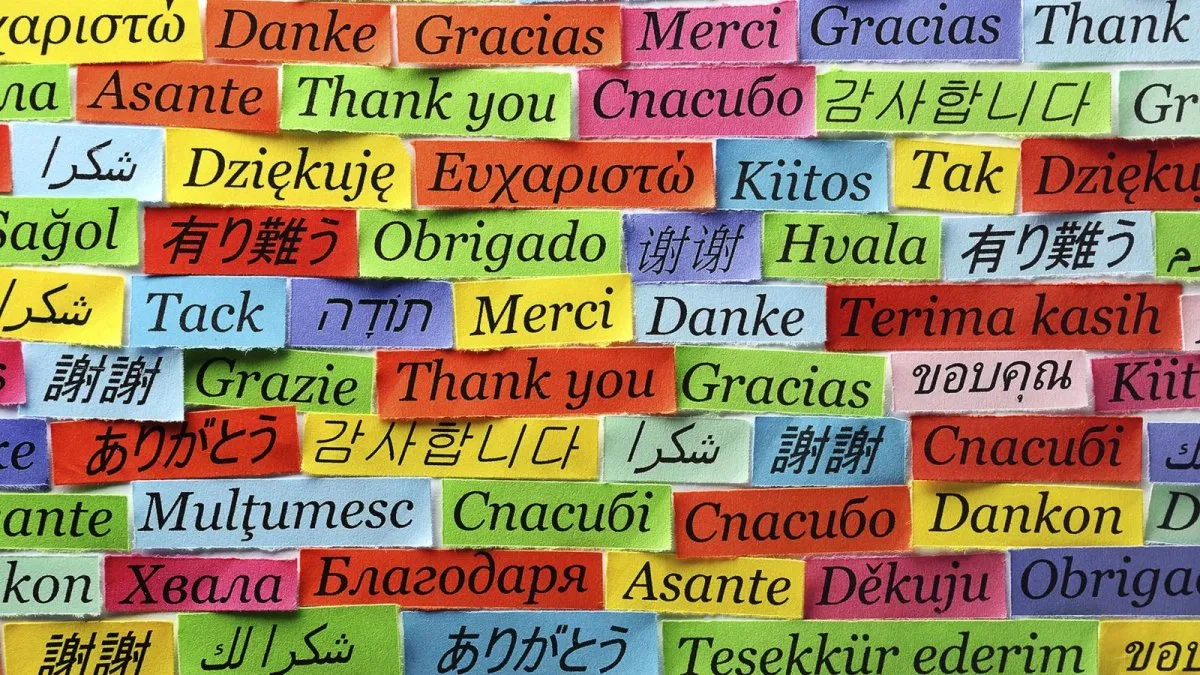 Спасибо за внимание (danke Shen)
Порядок уведомления работодателя о фактах обращения к ним в целях склонения к совершению коррупционных правонарушений
Положение «Подарки и знаки делового гостеприимства»
Антикоррупционная политика
Положение о порядке предотвращения и урегулирования конфликта интересов